Mapa de calor
Albert Moraleda
Mapa de calor actual
Durante las entrevistas se solicitó a los usuarios que recorriesen la web en busca de contenido:
El 60 % del tiempo lo pasaron en el menú superior (Rojo)
30% del tiempo en la sección izquierda(Naranja)
10% del tiempo en la sección principal(Amarillo)
0% en las secciones principales e inferiores(Gris)
En la fase de test con el usuario se solicitará de nuevo la búsqueda de contenido para actualizar el mapa de calor.
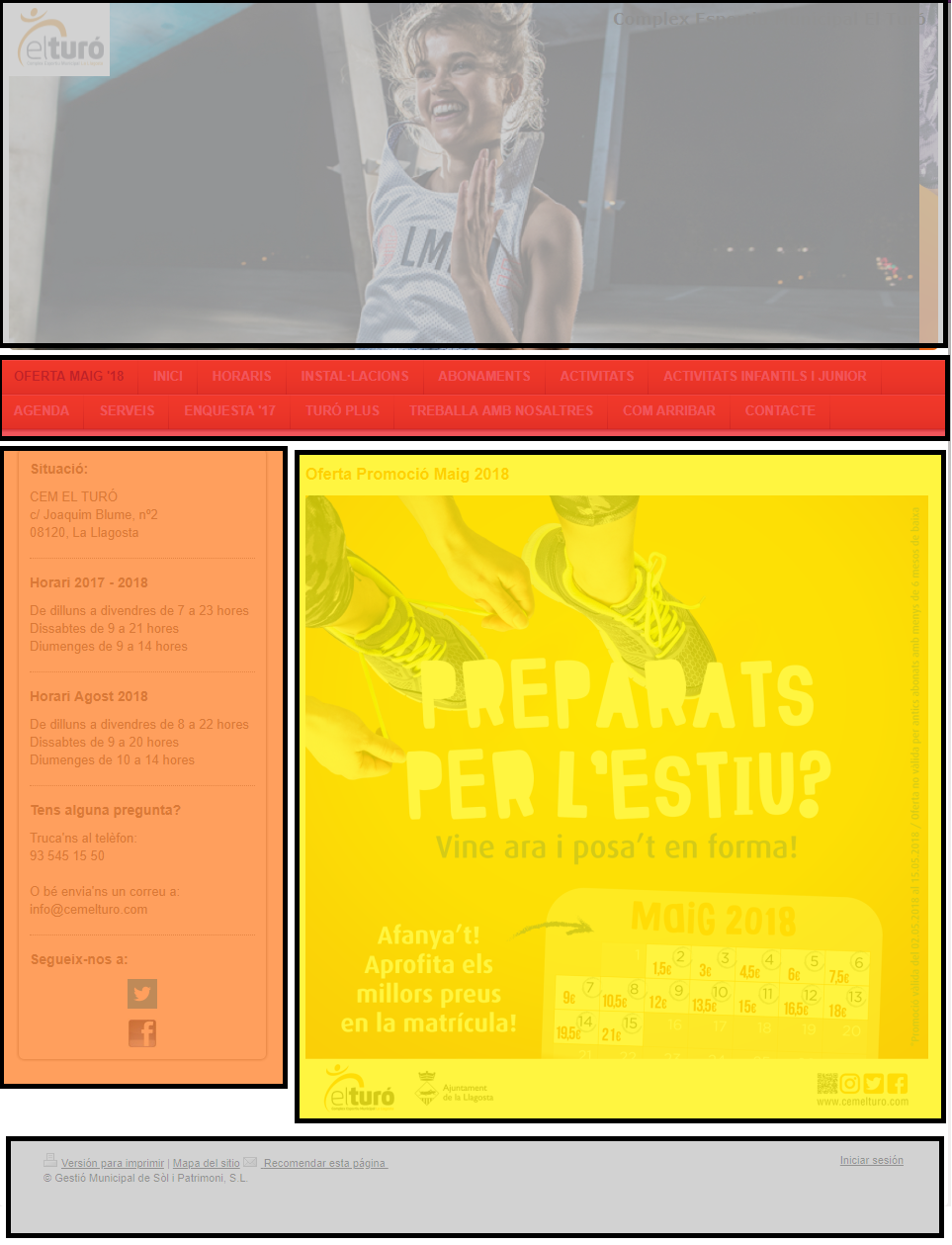